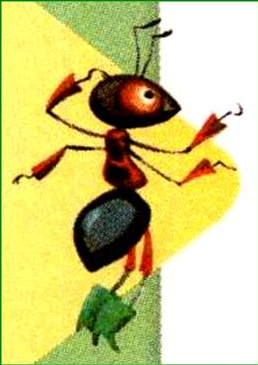 Все растения живые
УМК «Школа России»
Подготовила: учитель 1 класса Пахомова Ольга Рихардовна
28 школы-интернатаа
Животные
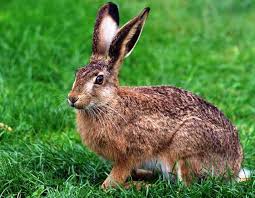 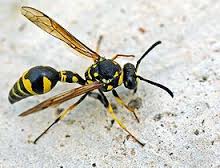 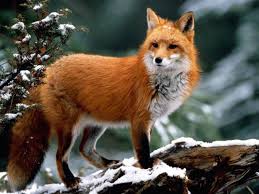 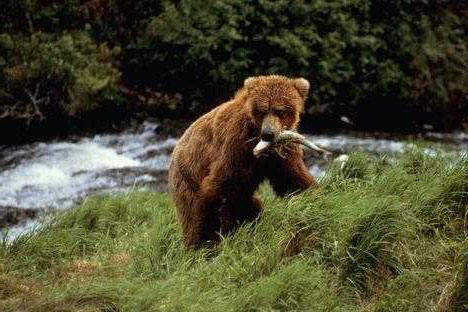 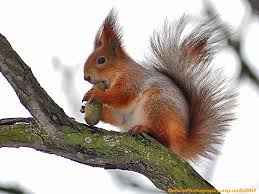 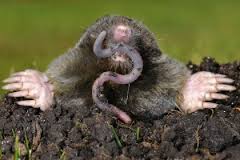 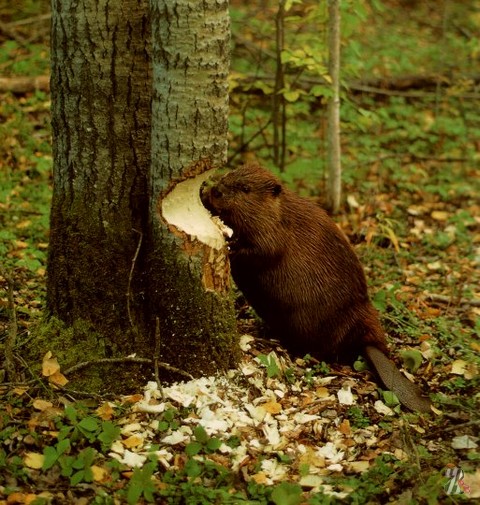 Кто что ест?
Все животные питаются
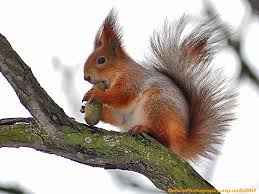 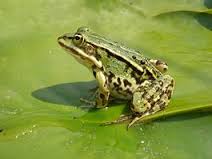 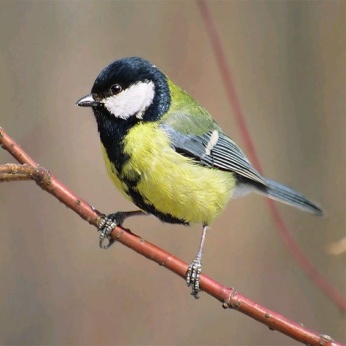 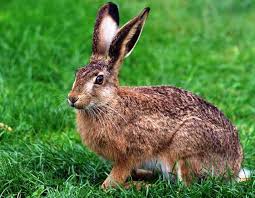 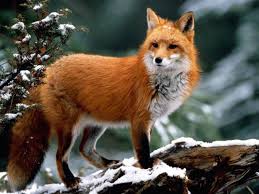 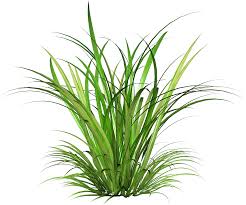 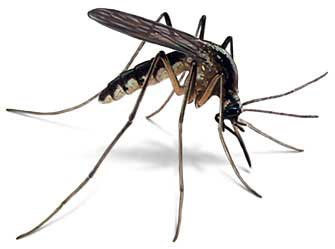 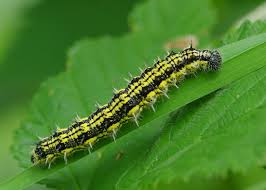 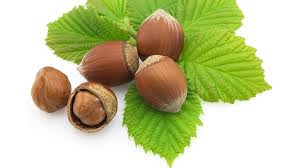 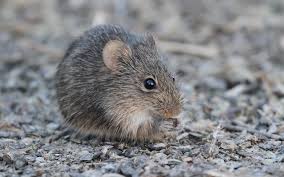 Каким животным принадлежат части тела?
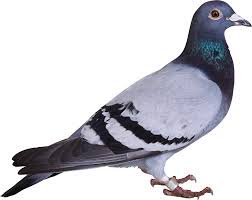 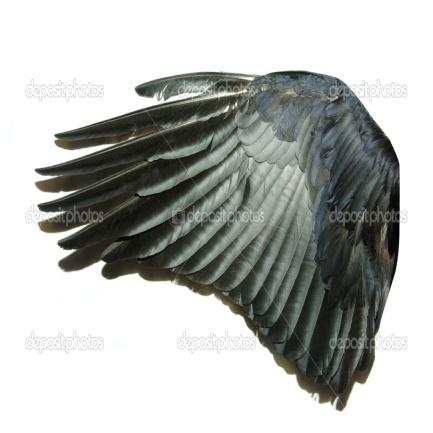 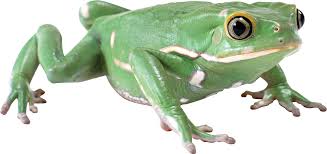 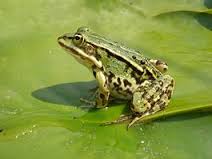 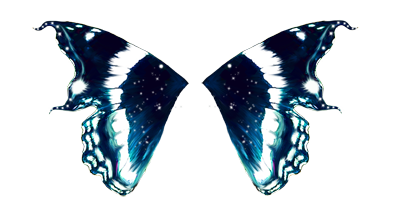 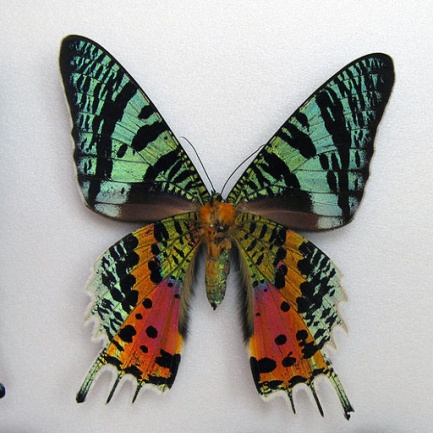 Все животные двигаются, но по-разному (летают, прыгают, плавают, ходят)
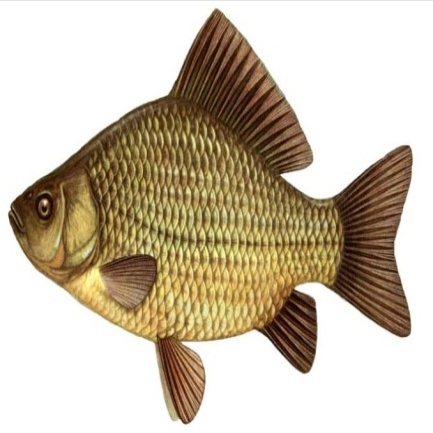 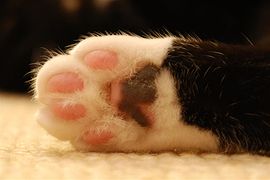 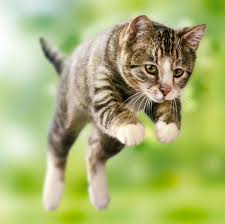 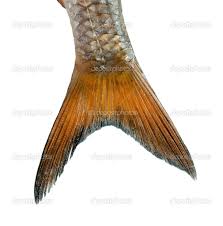 Чьи дома?
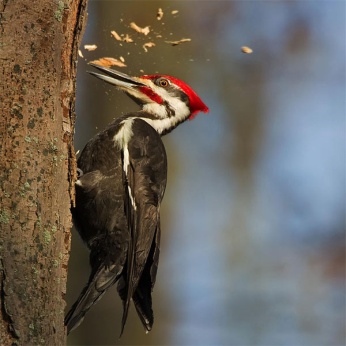 Многие животные строят дома для себя и своего потомства
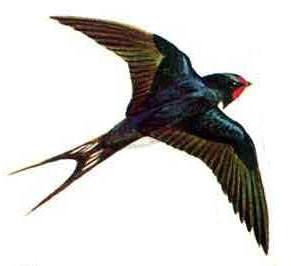 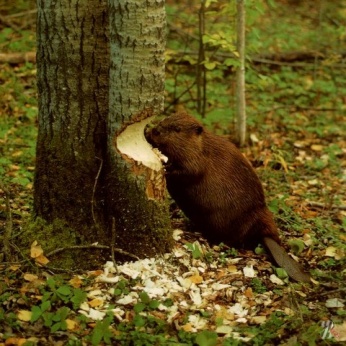 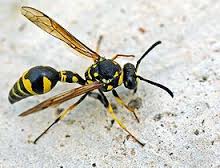 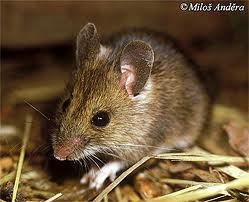 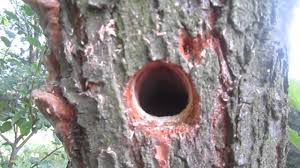 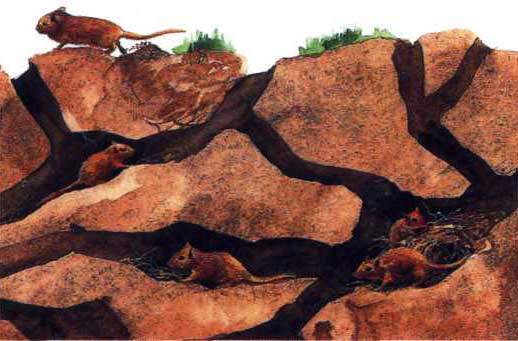 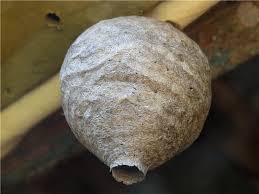 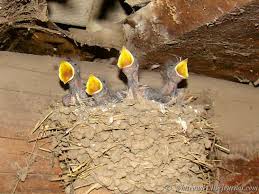 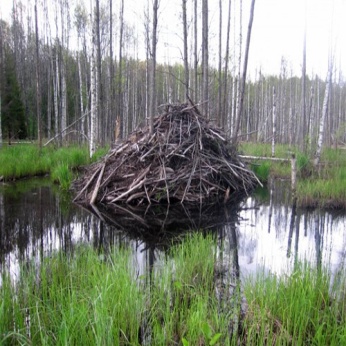 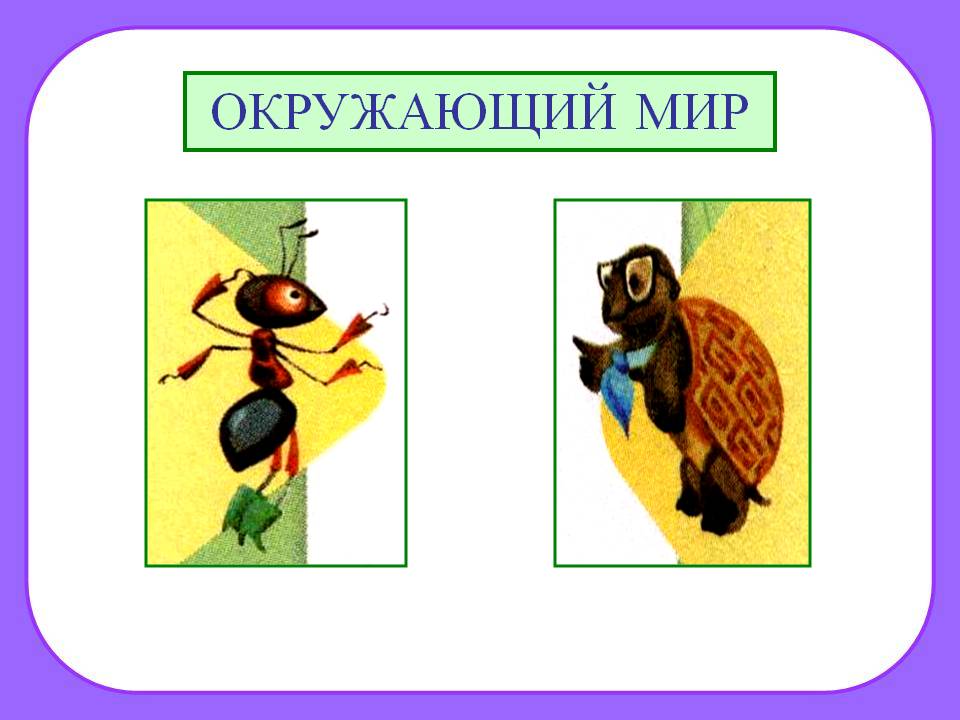 Животные живые, потому что…
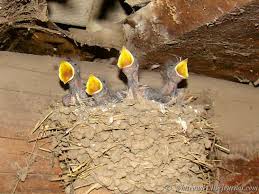 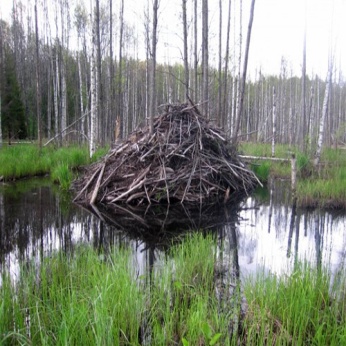 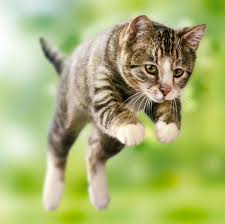 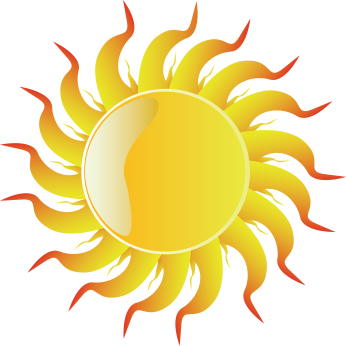 Питаются
Растут
Растят потомство
Двигаются
Строят жилища
Им необходим воздух, свет. тепло